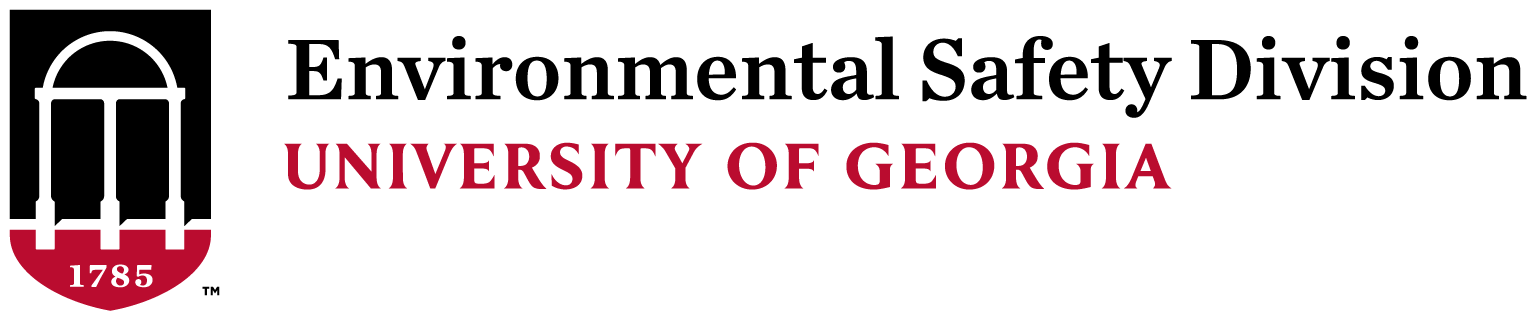 FIRE SAFETY AND EXTINGUISHER TRAINING
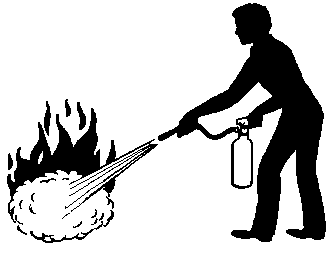 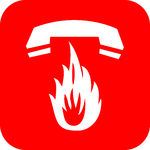 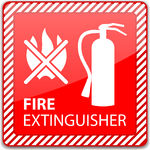 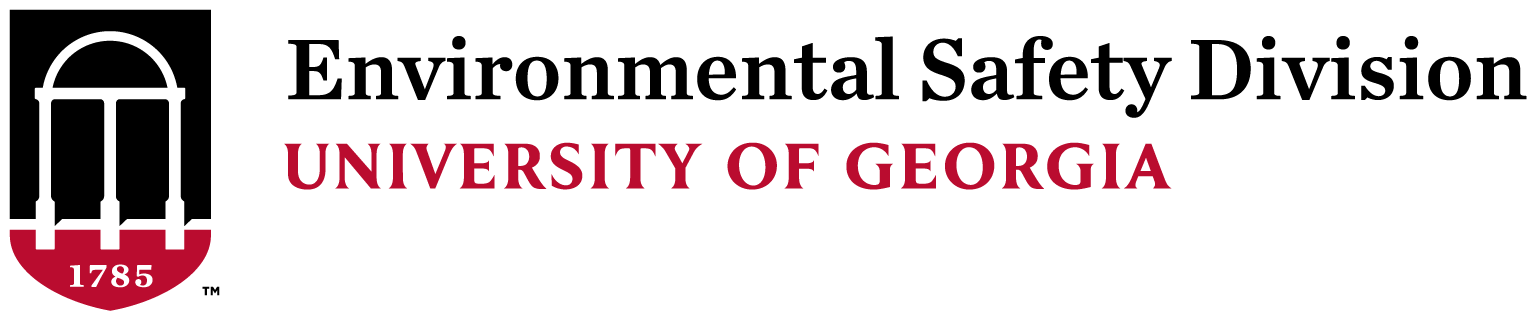 This is a basic introduction to the types of fire extinguishers used on the campus of the University of Georgia. If you would like more extensive training including hands-on use of an extinguisher and putting out a live fire, please contact:

The Office of Fire & Life Safety
Environmental Safety Division
240A Riverbend Road
Athens, Georgia 30602
(706) 542-5801
Or 
E-mail Tim Lister at: timothy.lister@uga.edu 
E-mail Russell D. Dukes at: rddukes@uga.edu
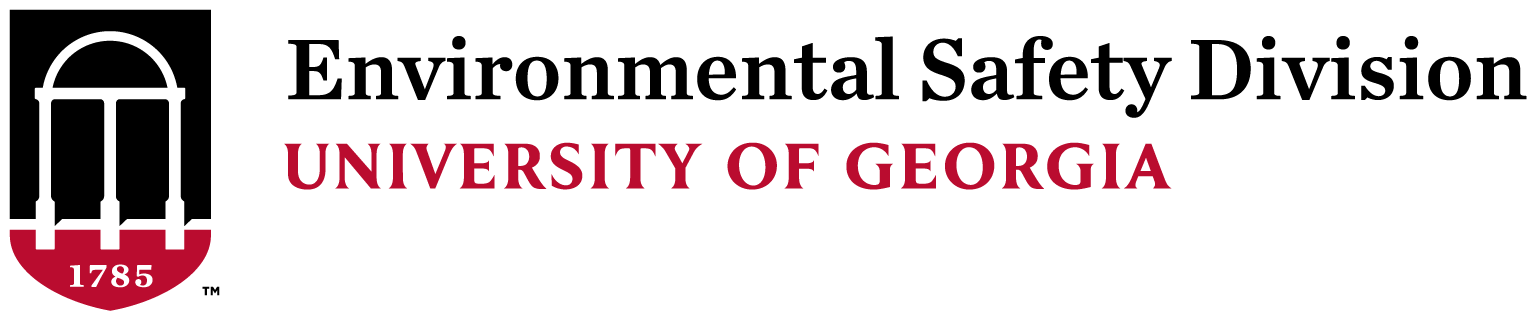 Basic Fire Safety Information:

NFPA 45
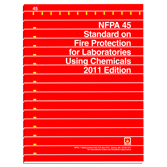 [Speaker Notes: 2019 Edition is currently adopted]
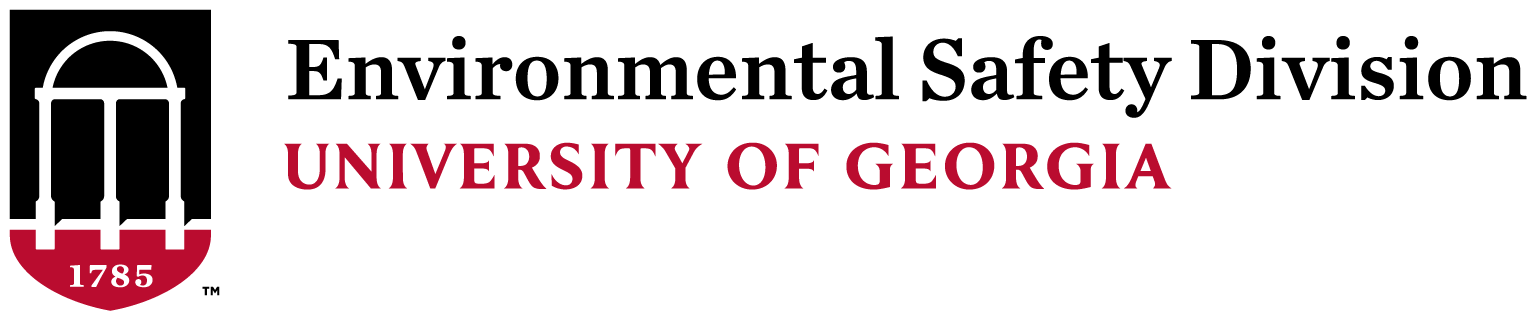 Chemistry of Fire
A rapid chemical reaction.
the self-sustaining process of rapid oxidation of a fuel, which produces 
heat and light.
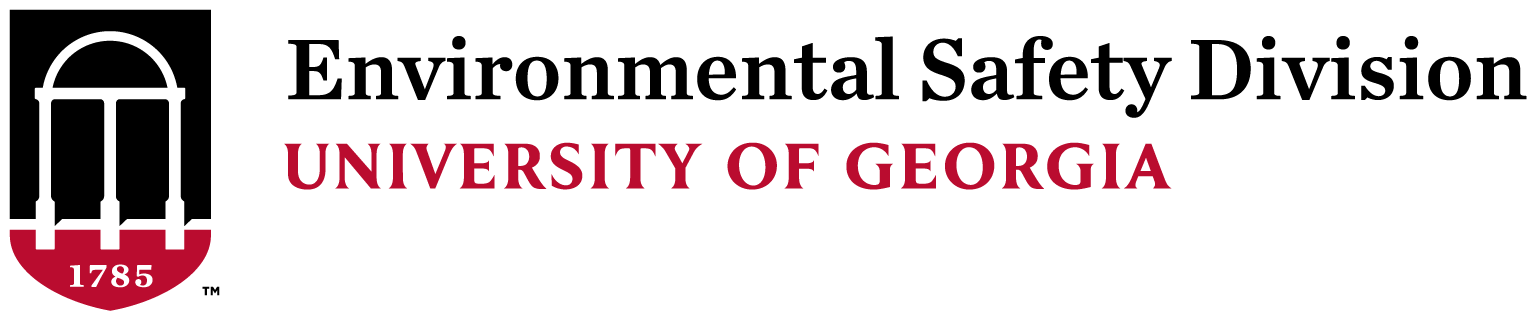 Chemistry of Fire
Extinguishment Theory

 Removal of Heat
 Removal of Fuel
 Reducing Oxygen

  
WILL Inhibit Chemical 
Chain Reaction
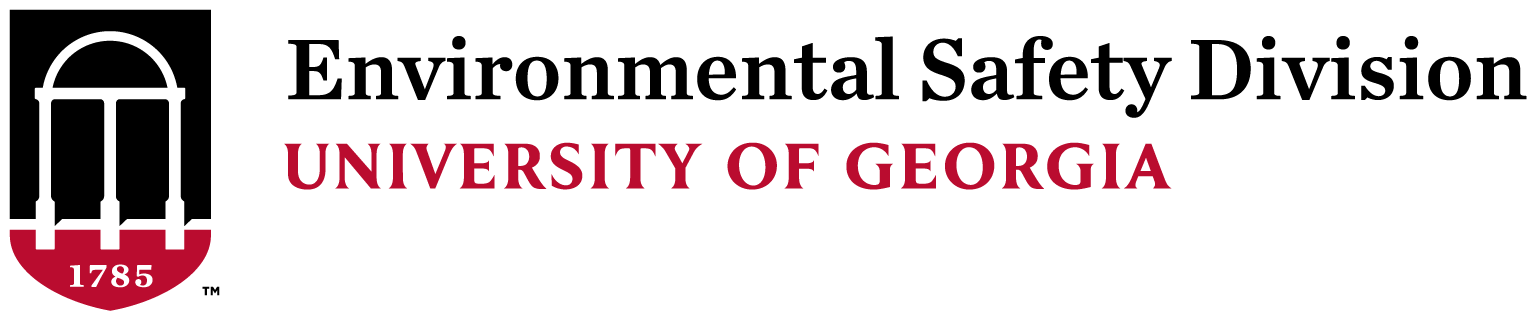 Chemistry of Fire
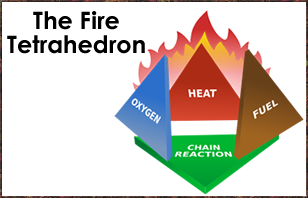 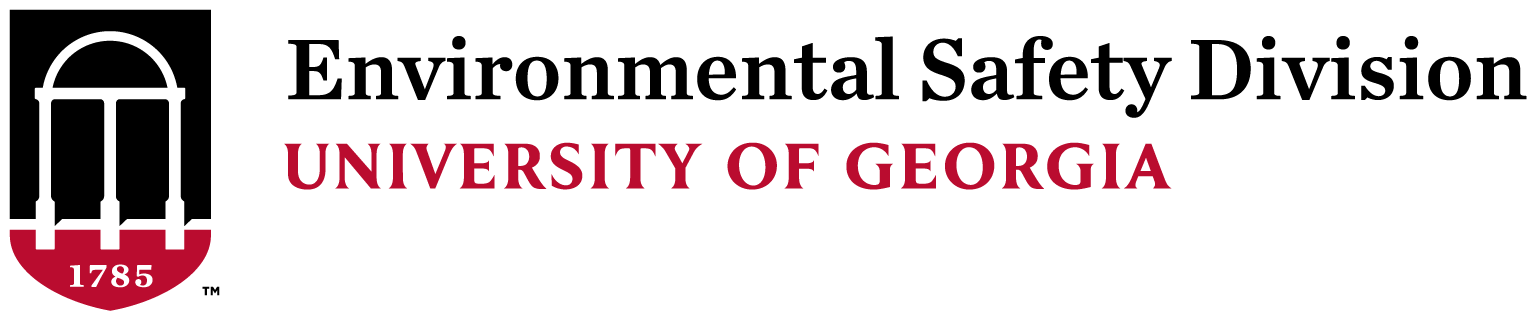 Basic Fire Safety Information:
Know Your Labeling Systems:
NFPA Diamond
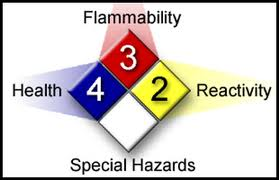 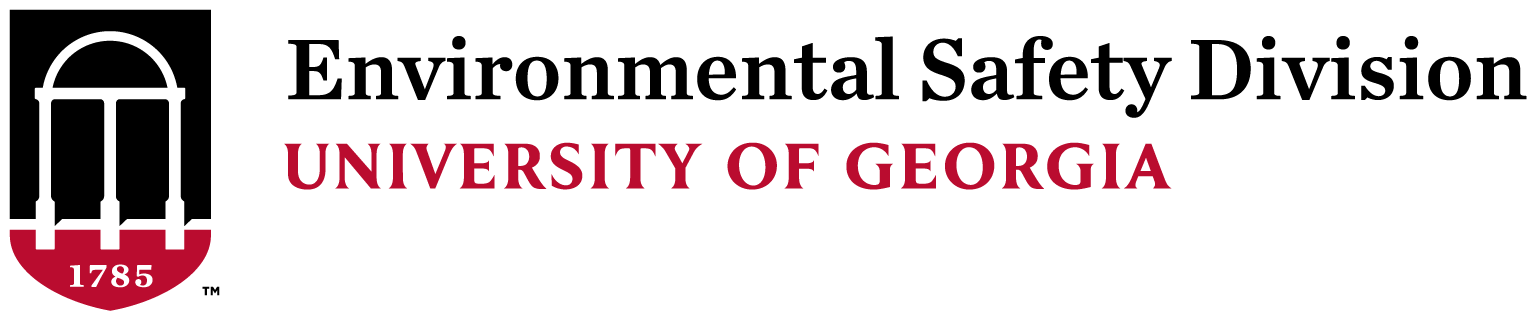 NFPA Diamond
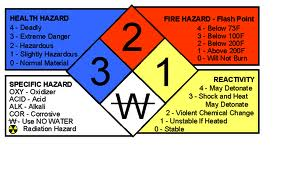 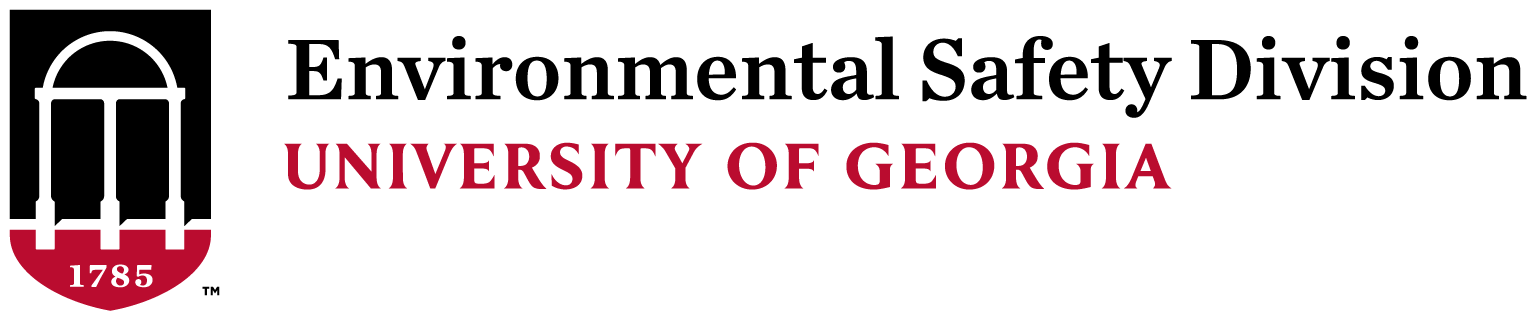 Hazardous Material Identification System
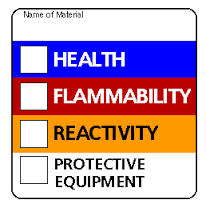 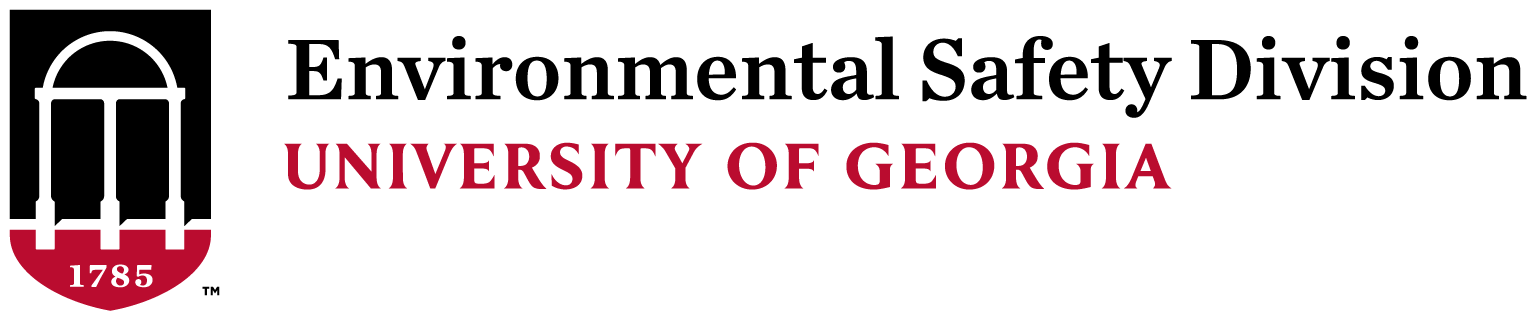 Other Areas of Concern:
Gas Shut Off Valves
Fire Blankets
Flammable Storage Cabinets
Post Emergency Numbers
Safety Showers
First Aid Kits
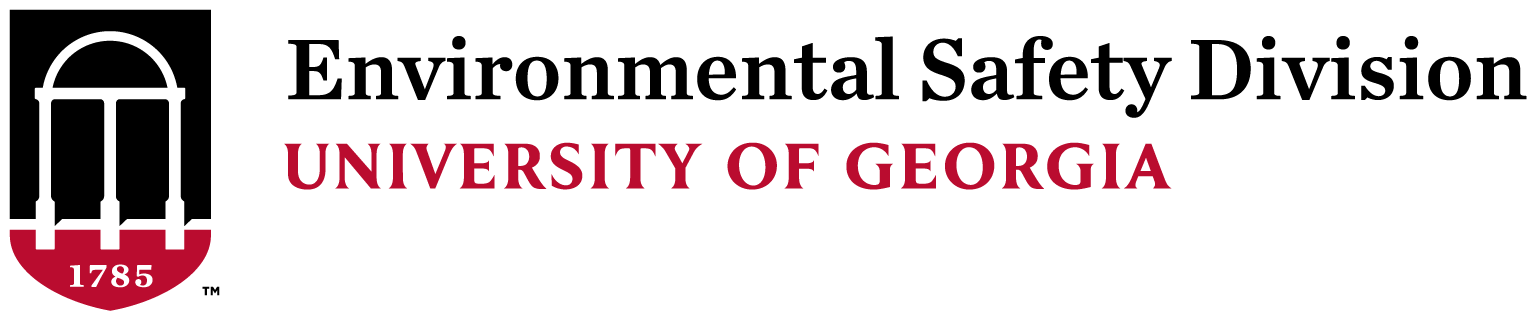 Below are the four basic types of fire extinguishers used on campus. Type D extinguishers are also used in some laboratory settings, however, the types listed below are the ones the general University community will encounter:
Type A Extinguisher (water):







			Type BC Extinguisher (CO2):
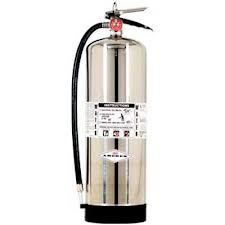 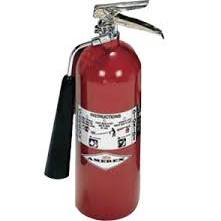 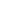 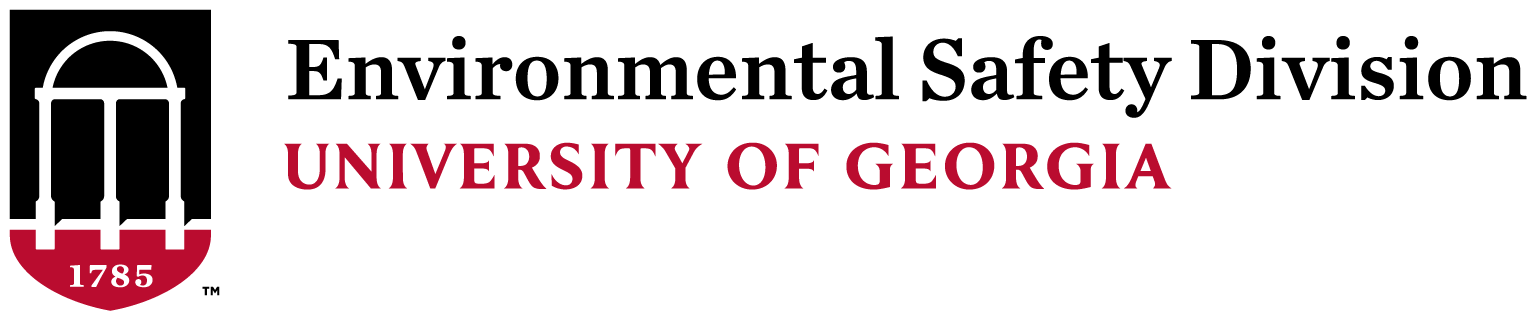 Type ABC Extinguisher (dry chemical powder):




       		Type K Extinguisher 
		      (potassium acetate - wet chemical agent):
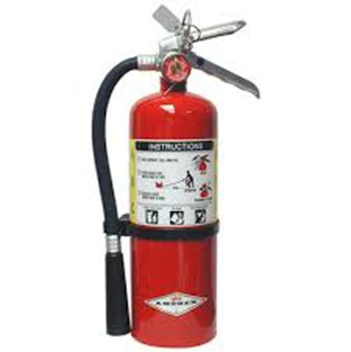 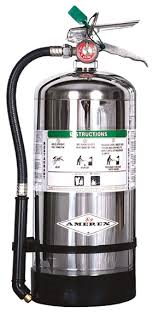 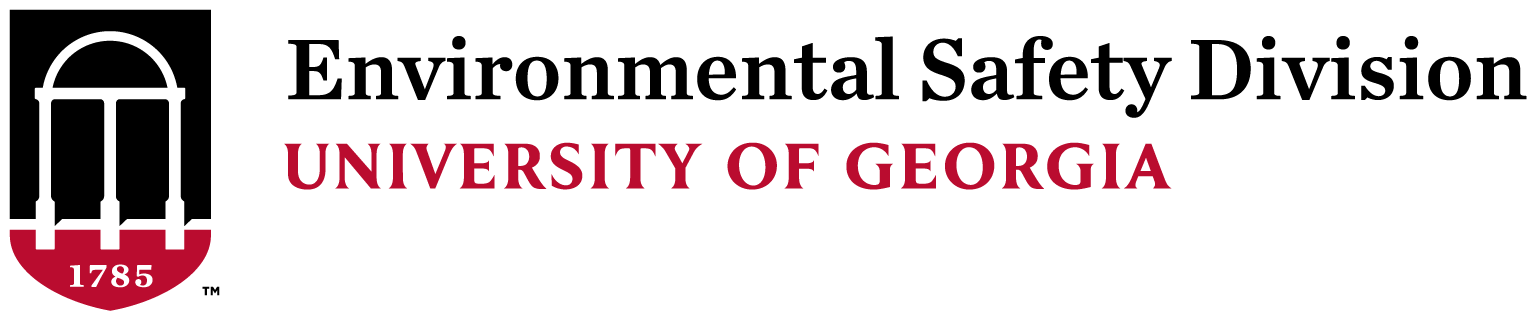 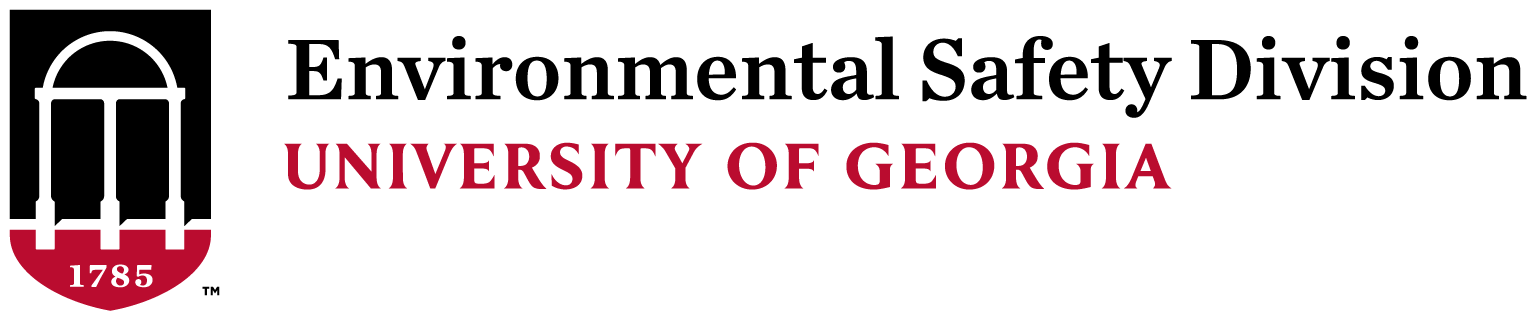 Types of Extinguishers

   Type A Label
   Type A label is in a triangle on the extinguisher. This extinguisher is used for ordinary combustibles such as cloth, wood, rubber and many plastics. These types of fires usually leave ashes after they burn. Type A extinguishers for Ashes. 

  
			
		      International Symbol
.
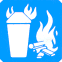 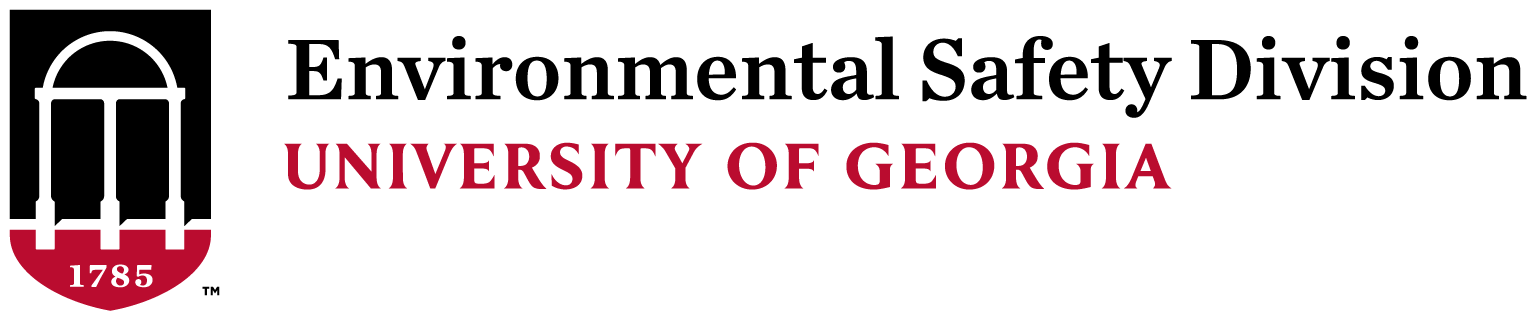 Types of Extinguishers

   Type B Label
   Type B label is in a square on the extinguisher. This extinguisher is used for flammable liquid fires such as oil, gasoline, paints, lacquers, grease, and solvents. These substances often come in barrels. Type B extinguishers for Barrels. 


  

		     International Symbol
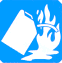 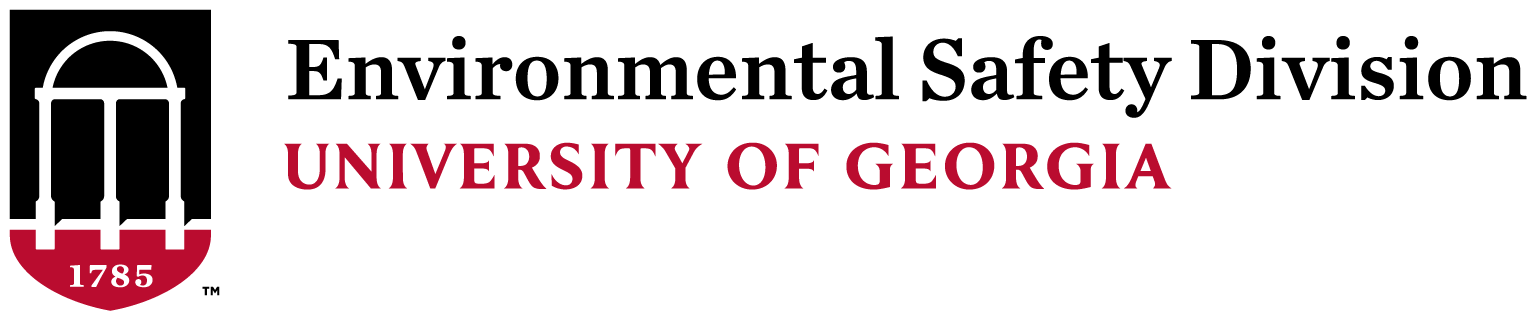 Types of Extinguishers

   Type C Label
    Type C label is in a circle on the extinguisher. This extinguisher is used for electrical fires such as in wiring, fuse boxes, energized electrical equipment and other electrical sources. Electricity travels in currents. Type C extinguishers for Currents.


  

		        International Symbol
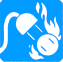 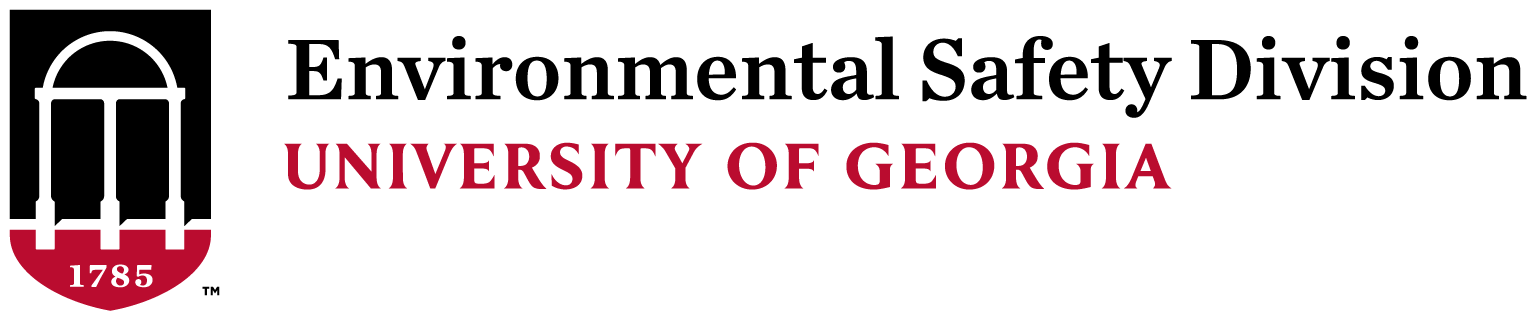 Types of Extinguishers

  Type D Label
    Type D label is in a star on the extinguisher. This extinguisher is used for metal fires such as magnesium, titanium and sodium. These types of fire are very dangerous and seldom handled by the general public. Type D for Don't get involved.
D
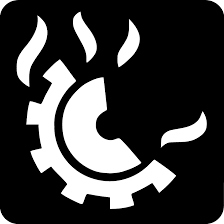 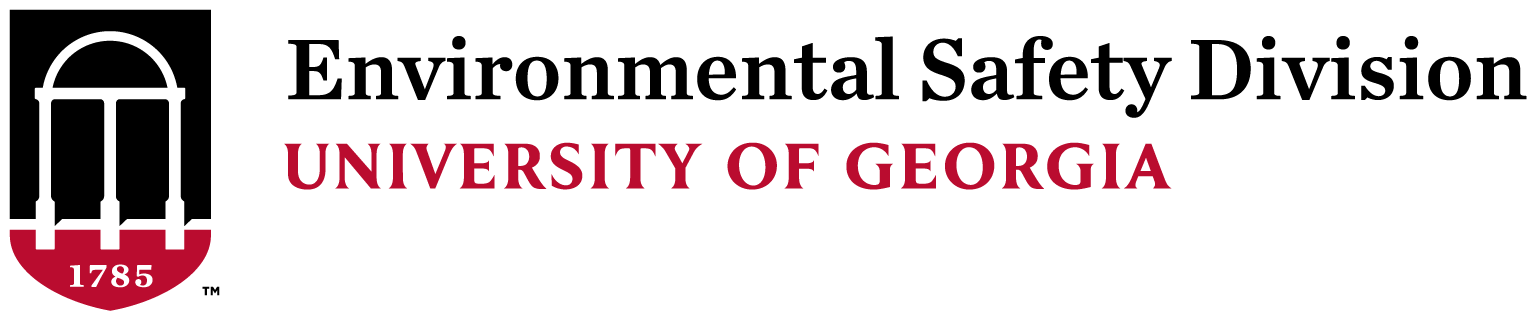 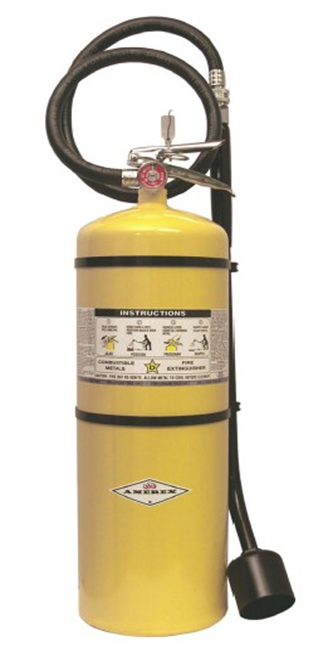 Type D Fire Extinguisher				        Extinguishing Agent:
For Use on Metal Fires Including:			        Copper Powder
Aluminum					        Graphite
Lithium					        Sodium chloride 
Magnesium
Potassium
Sodium
Titanium
Uranium
Zirconium

You Must Match the Proper Agent to the Flammable Metal!
Dry Chemical is Different Than Dry Powder
Dry Chemical = ABC Type                          Dry Powder = Type D
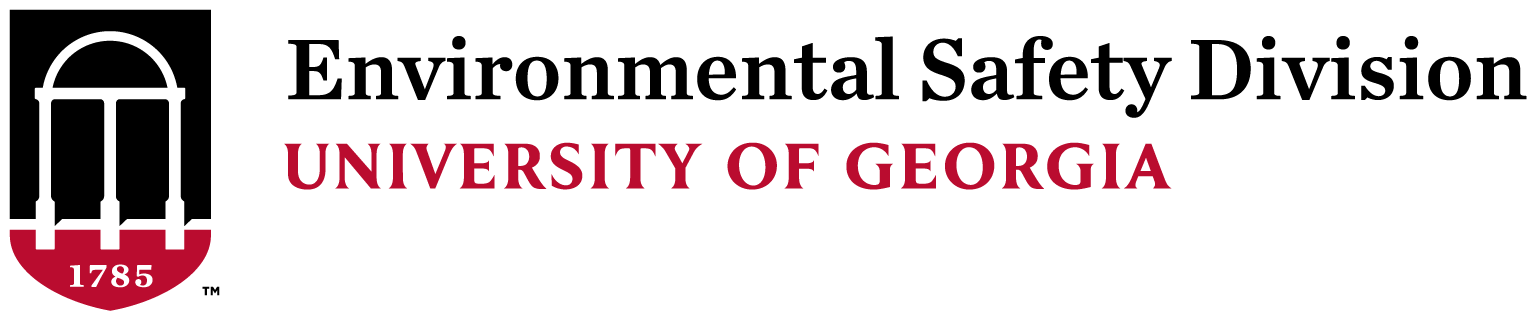 Sodium chloride (Super-D, Met-L-X, M28, Pyrene Pyromet*) contains sodium chloride salt, which melts to form an oxygen-excluding crust over the metal. A thermoplastic additive such as nylon is added to allow the salt to more readily form a cohesive crust over the burning metal. Useful on most alkali metals including sodium and potassium, and other metals including magnesium, titanium, aluminum, and zirconium.

Copper-based (Copper Powder Navy 125S) developed by the U.S. Navy in the 1970s for hard-to-control lithium and lithium-alloy fires. The powder smothers and acts as a heat sink to dissipate heat, but also forms a copper-lithium alloy on the surface which is non-combustible and cuts off the oxygen supply. Will cling to a vertical surface. Lithium only.

Graphite-based (G-Plus, G-1, Lith-X, Chubb Pyromet) contains dry graphite that smothers burning metals. The first type developed, designed for magnesium, works on other metals as well. Unlike sodium chloride powder extinguishers, the graphite powder fire extinguishers can be used on very hot burning metal fires such as lithium, but unlike copper powder extinguishers will not stick to and extinguish flowing or vertical lithium fires. Like copper extinguishers, the graphite powder acts as a heat sink as well as smothering the metal fire.
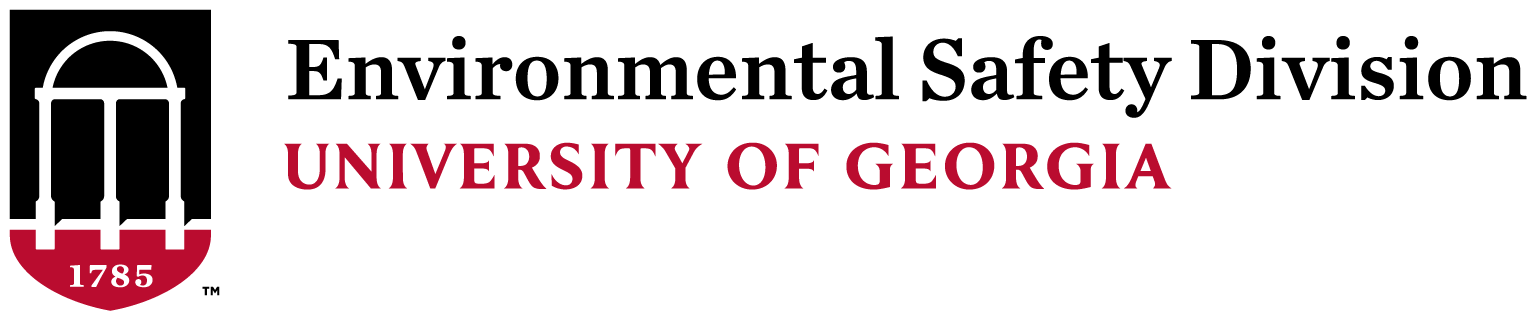 Types of Extinguishers

Type K Label
Class K for fires in unsaturated cooking oils in well insulated cooking appliances in commercial kitchens.
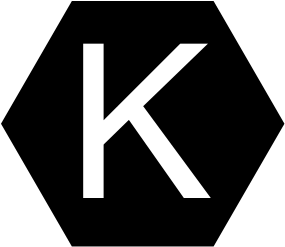 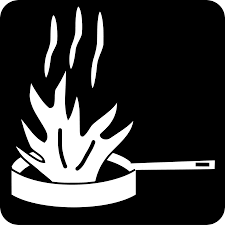 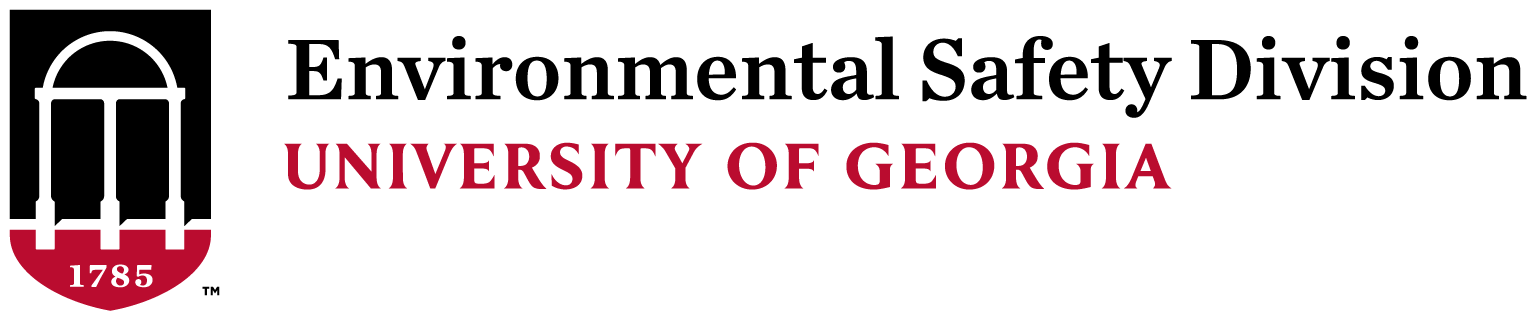 Type K wet agent fire extinguishers use Potassium acetate based foams. Do NOT use on electrical fires.

Purple K fire extinguishers are a dry chemical agent that use potassium bicarbonate. These are good for Type B fires. DO NOT use in kitchen fires.
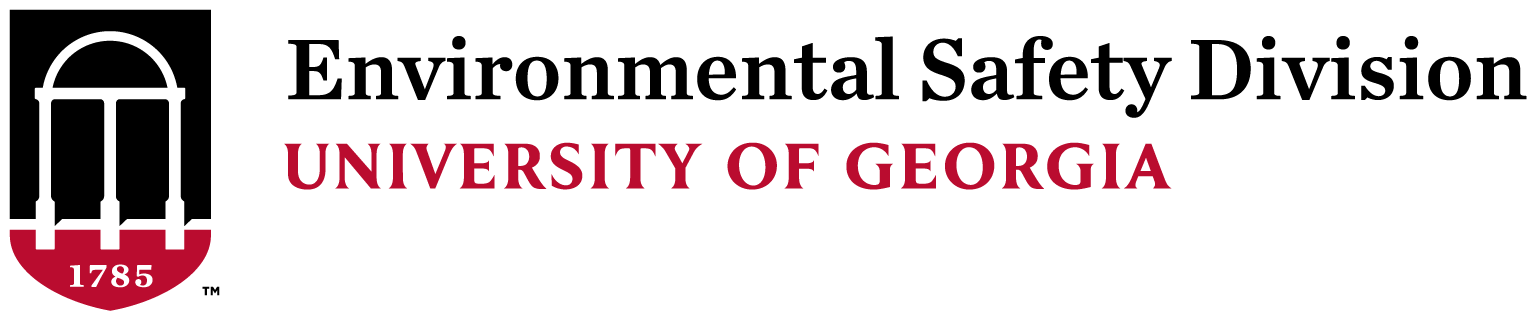 What Do the Letters on Extinguishers Mean
Type A Extinguishers: Each A = 1.25 gallons of water. 2A = a 2.5 gallon extinguisher.

On Type B Extinguishers each letter indicates the square footage it will cover. Therefore a 3B extinguisher will cover 3 square feet.

The same will be true of C and K extinguishers.
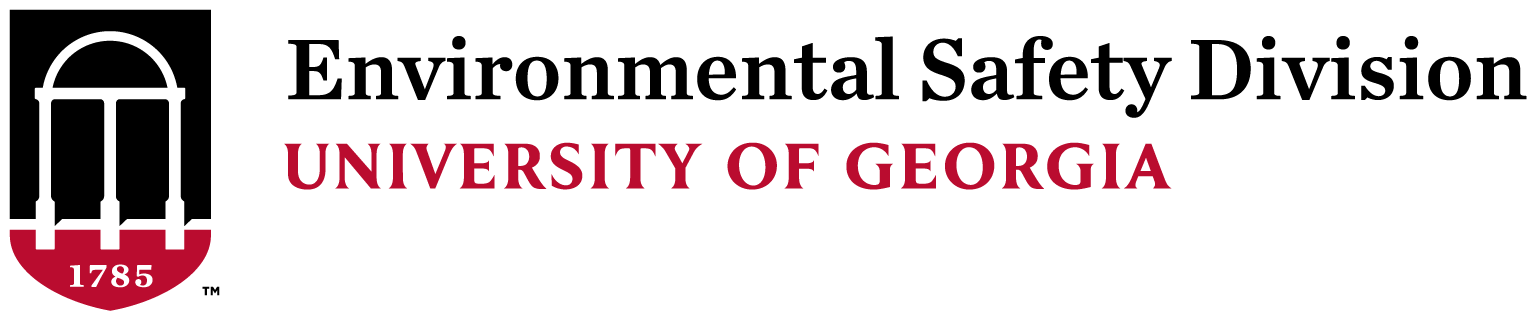 Characteristics
Water extinguisher    30-40 ft.    60 sec.
Dry chemical           5-20 ft.     8-25 sec.
CO2 extinguisher    3-8 ft.       8-30 sec.
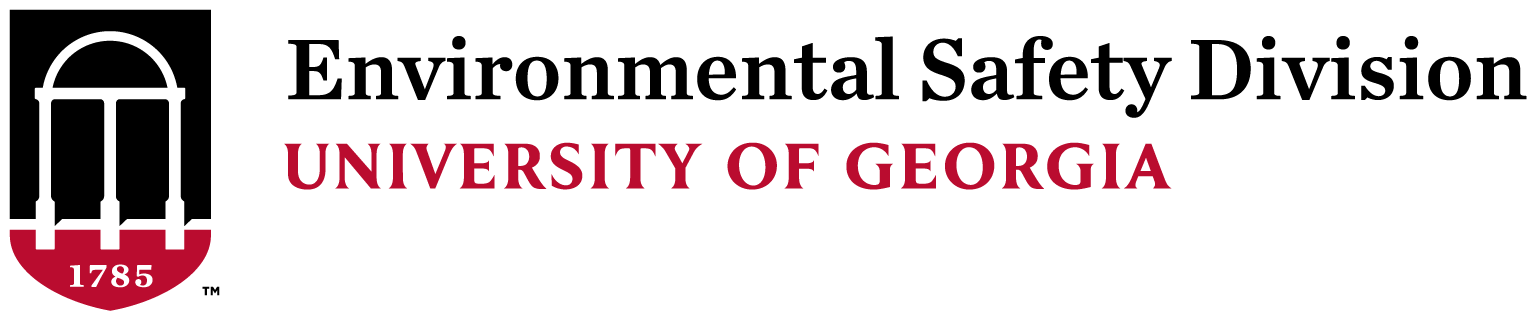 Characteristics
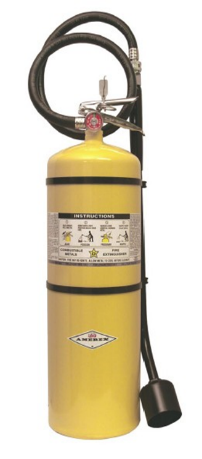 Type D (30 lb.)    6 - 8 ft.    30 sec.
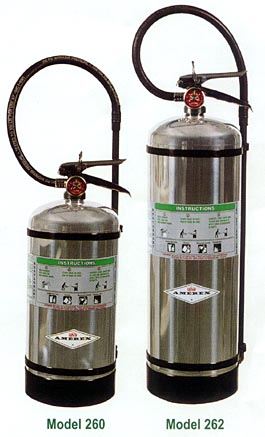 Type K           8 - 12 ft.     50-75 sec.
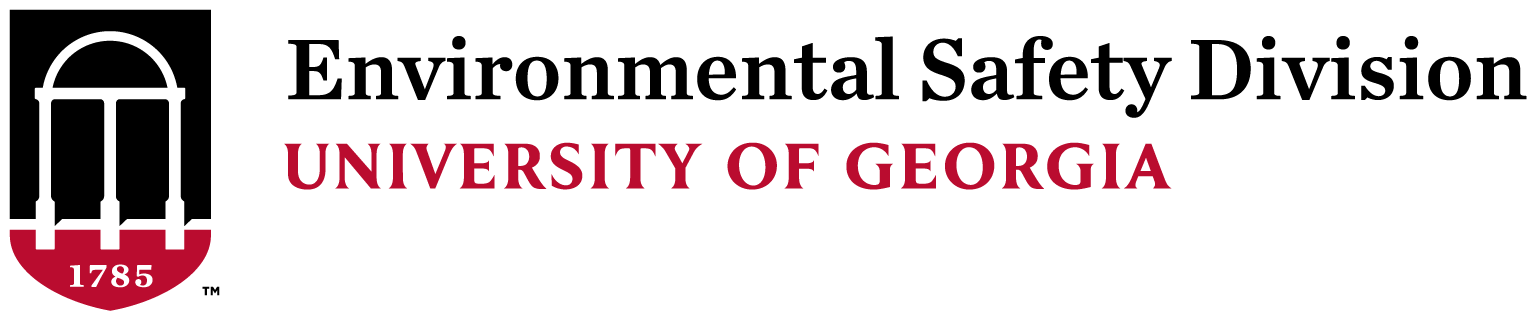 Using a Fire Extinguisher
There is a simple acronym to remember how to operate most fire extinguishers - PASS. 
PASS stands for Pull, Aim, Squeeze and Sweep.

    Pull the pin at the top of the cylinder. Some units require the releasing of a lock latch or pressing a puncture lever.

    Aim the nozzle at the base of the fire.

    Squeeze or press the handle.

    Sweep the contents from side to side at the base of the fire until it goes out.
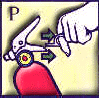 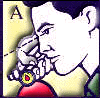 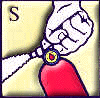 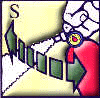 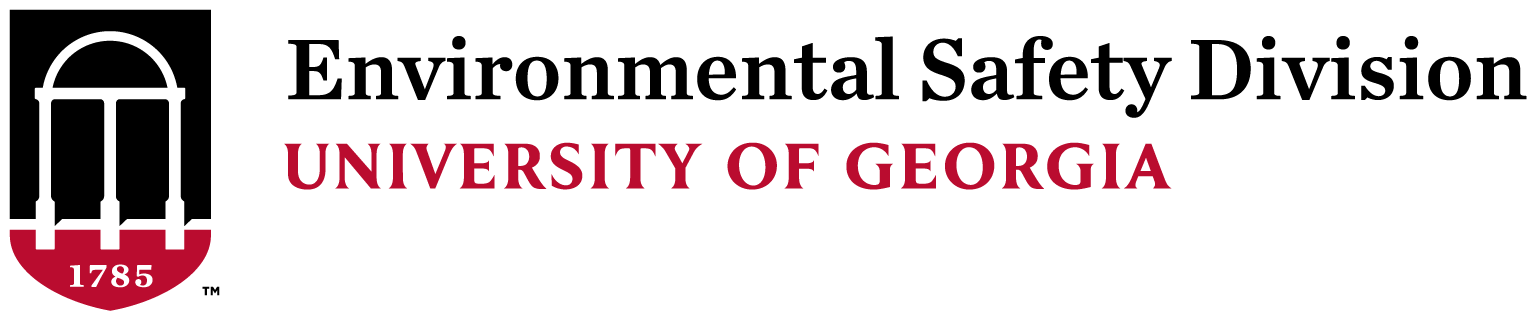 When to Fight a Fire

You should fight a fire with a fire extinguisher only when all the following are true:

Everyone has left or is leaving the building.

The fire department has been called.

The fire is small and confined to the immediate areas where it started such as in a 	wastebasket, cushion, small appliance, stove, etc.

You can fight the fire with your back to a safe escape route.

Your extinguisher is rated for the type of fire you are fighting and is in good working order.

You have had training in use of the extinguisher and are confident that you can operate it effectively.
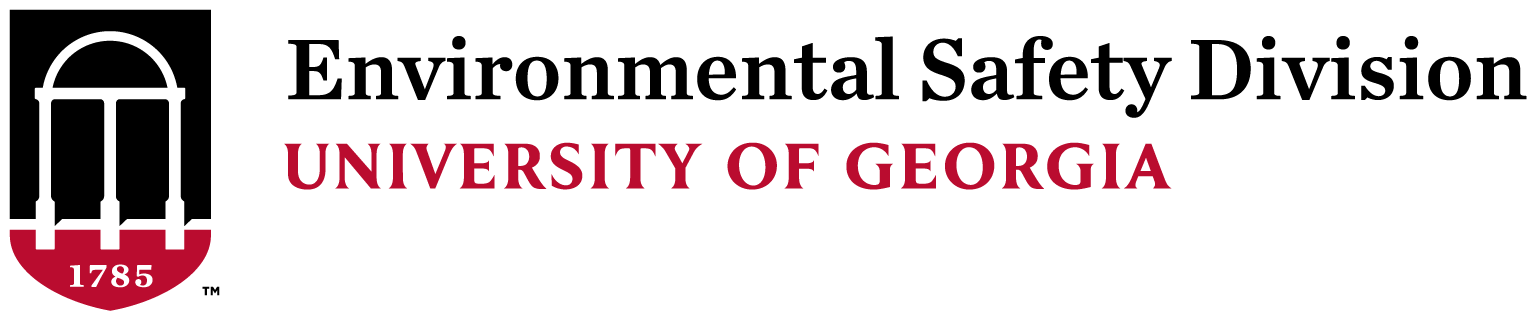 When not to Fight a Fire

Don’t try to fight a fire if you are not trained in the proper use of a fire extinguisher, or if you do not feel comfortable using the fire extinguisher in a real fire situation. 

Instead, close the door to slow down the spread of the fire, leave the building and activate the fire alarm on the way out.

Call 911 and report the fire.
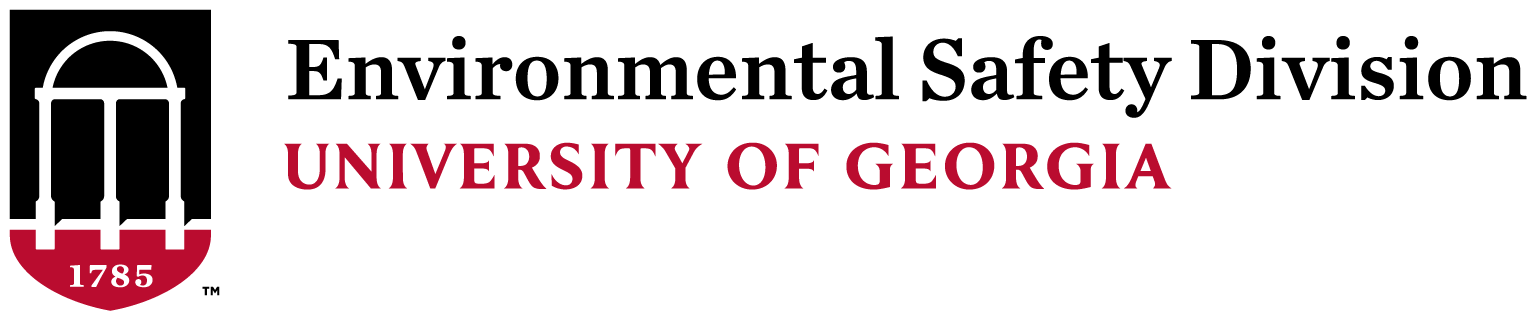 Please contact the UGA Office of Fire and Life Safety if you need any of the following services:

You need a fire extinguisher added to your work area;
You need a fire extinguisher in your work area replaced;
You need a fire extinguisher recharged;
You would like to attend or schedule a Fire Safety Training course;
You have any fire safety related questions.

Thank you for your interest in fire safety. If we can assist you in any way, please feel free to contact us.

Our contact information:

Tim Lister				              Russell D. Dukes
Telephone: (706) 713-2726	                                Telephone: (706) 542-7165
E-mail: timothy.lister@uga.edu                                 E-mail: rddukes@uga.edu